A system of variablesas an example for a systematic approach
Joachim Weisbrod
Björn Witting
Q 2014, Vienna, 3 June 2014
© Federal Statistical Office of Germany
ESSnet
Consistency of Concepts and Applied Methods in Business Statistics
Work package 3: Project on characteristics and definitions











further information: www.cros-portal.eu
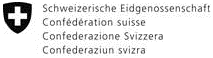 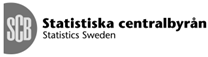 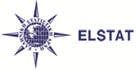 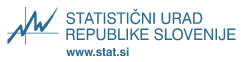 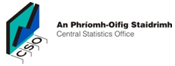 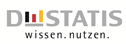 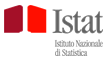 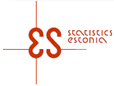 © Federal Statistical Office of Germany | Q2014 | Vienna
28/05/2014
slide 2
Challenges
Data quality
Output flexibility
Data availability
BusinessStatistics
Comparability
Resources
Burden
© Federal Statistical Office of Germany | Q2014 | Vienna
28/05/2014
slide 3
Vision
Objectives
Instruments
Integrated system of business registers
Common conceptual framework (for statistical units, definitions …)
Statistical data warehouse
Data-linking
Common IT tools
Admin data
Integration of Business Statistics
Output flexibility
Reduction of burden(for respondents)
Cost reduction(for NSIs)
MEETSFRIBS
© Federal Statistical Office of Germany | Q2014 | Vienna
28/05/2014
slide 4
Integrated System
Integrated System / FRIBS
Independent statistical domains / legal acts
Innovation Statistics (CIS)
CIS
STS
PRODCOM
Short Term Statistics (STS)
PRODCOM
Information Society Statistics (ICT)
I-FATS
ICT
SBS
Structural Business Statistics (SBS)
Inward-Foreign Affiliates 
Statistics (I-FATS)
O-FATS
Intra-stat
Foreign Direct Investments Statistics (FDI)
FDI
Outward-Foreign Affiliates
 Statistics (O-FATS)
Extra-stat
R&D
Intrastat
Extrastat
ITS
International Trade
 in Services (ITS)
Research and Development
 Statistics (R&D)
© Federal Statistical Office of Germany | Q2014 | Vienna
28/05/2014
slide 5
Metadata
Metadata-System
Sub-system units
Sub-system
periodicities
Sub-system
classifications
Sub-system
variables
. . .
. . .
. . .
Consistency rule:	Only elements of sub-systems can be used for defining statistical output
Statistical output
Short-Term Statistics
ICT
Structural Business Statistics
FATS
. . .
. . .
. . .
© Federal Statistical Office of Germany | Q2014 | Vienna
28/05/2014
slide 6
System of variables
Standardised definition of a variable
Unique identifier
Same variable has the same code in all domains of BS 
Unique name
Same name for the same content
Even if the content deviates only slightly  new name
Objective
Definition
Detailed description of the content
All inclusions and exclusions
Relations
Link to company account
Link to other variables
Link to National Accounts
© Federal Statistical Office of Germany | Q2014 | Vienna
28/05/2014
slide 7
Practical impact
System
forces systematic thinking
requires central management and controlling
has to be maintained centrally over all domains
Domains
have to use only definitions from the system
are no longer independent
have to communicate with each other
New variables 
have to be justified
have to be integrated in the sub-system of variables
© Federal Statistical Office of Germany | Q2014 | Vienna
28/05/2014
slide 8
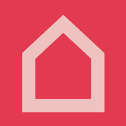 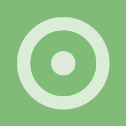 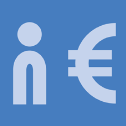 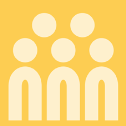 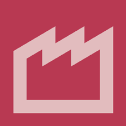 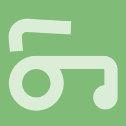 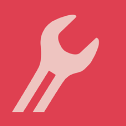 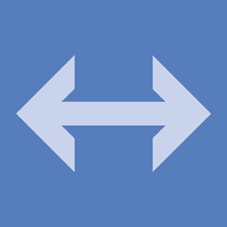 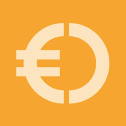 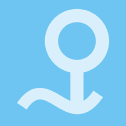 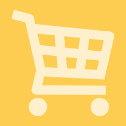 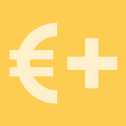 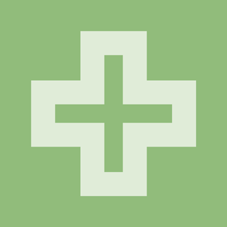 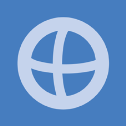 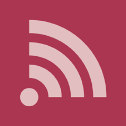 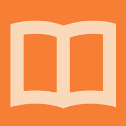 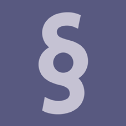 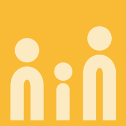 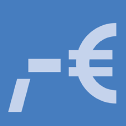 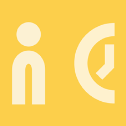 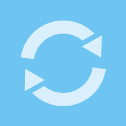 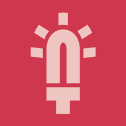 Thank you for your attention
joachim.weisbrod@destatis.de
bjoern.witting@destatis.de
www.destatis.de
© Federal Statistical Office of Germany | Q2014 | Vienna